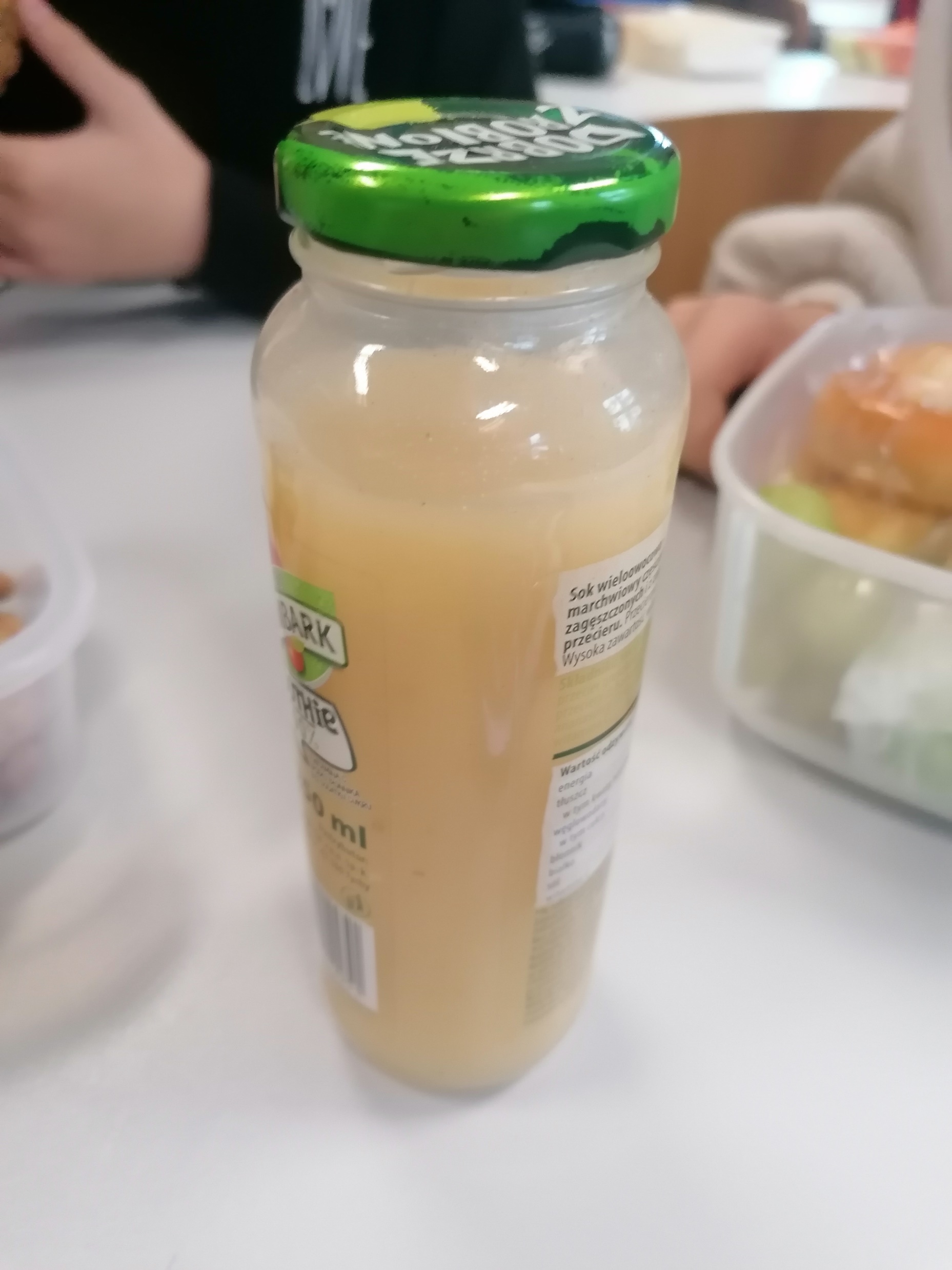 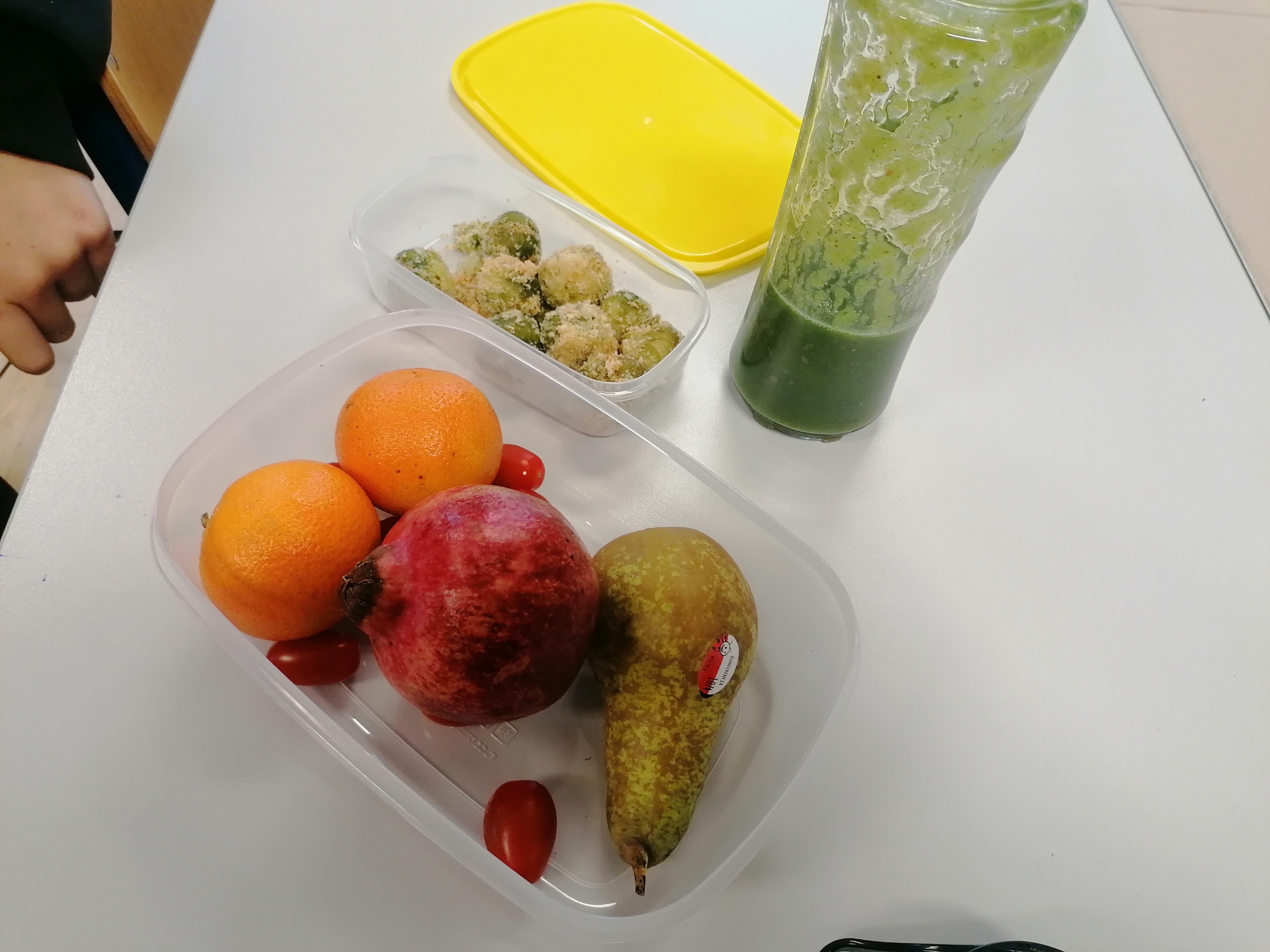 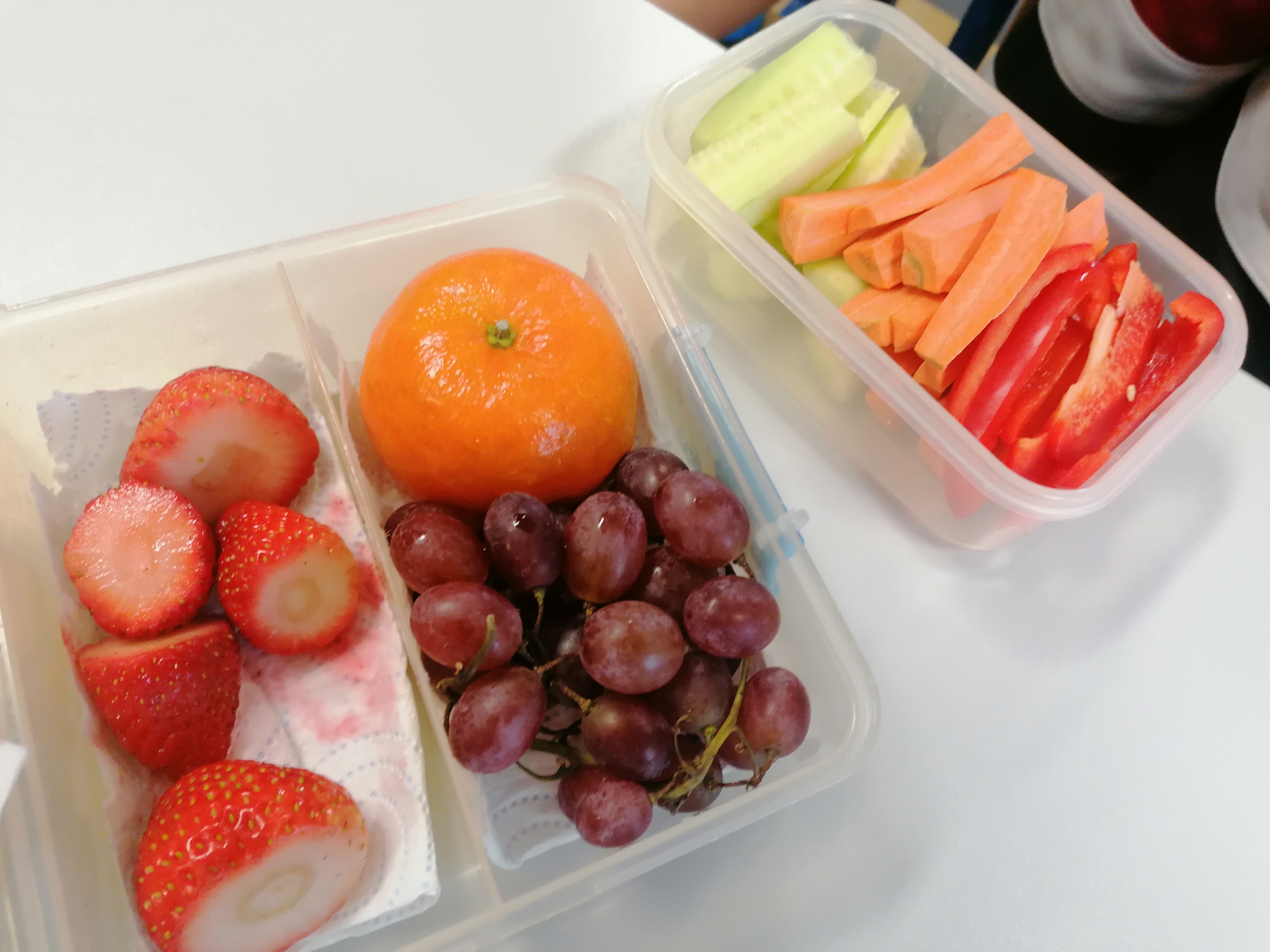 Pomysł na zdrowe śniadanie w szkole
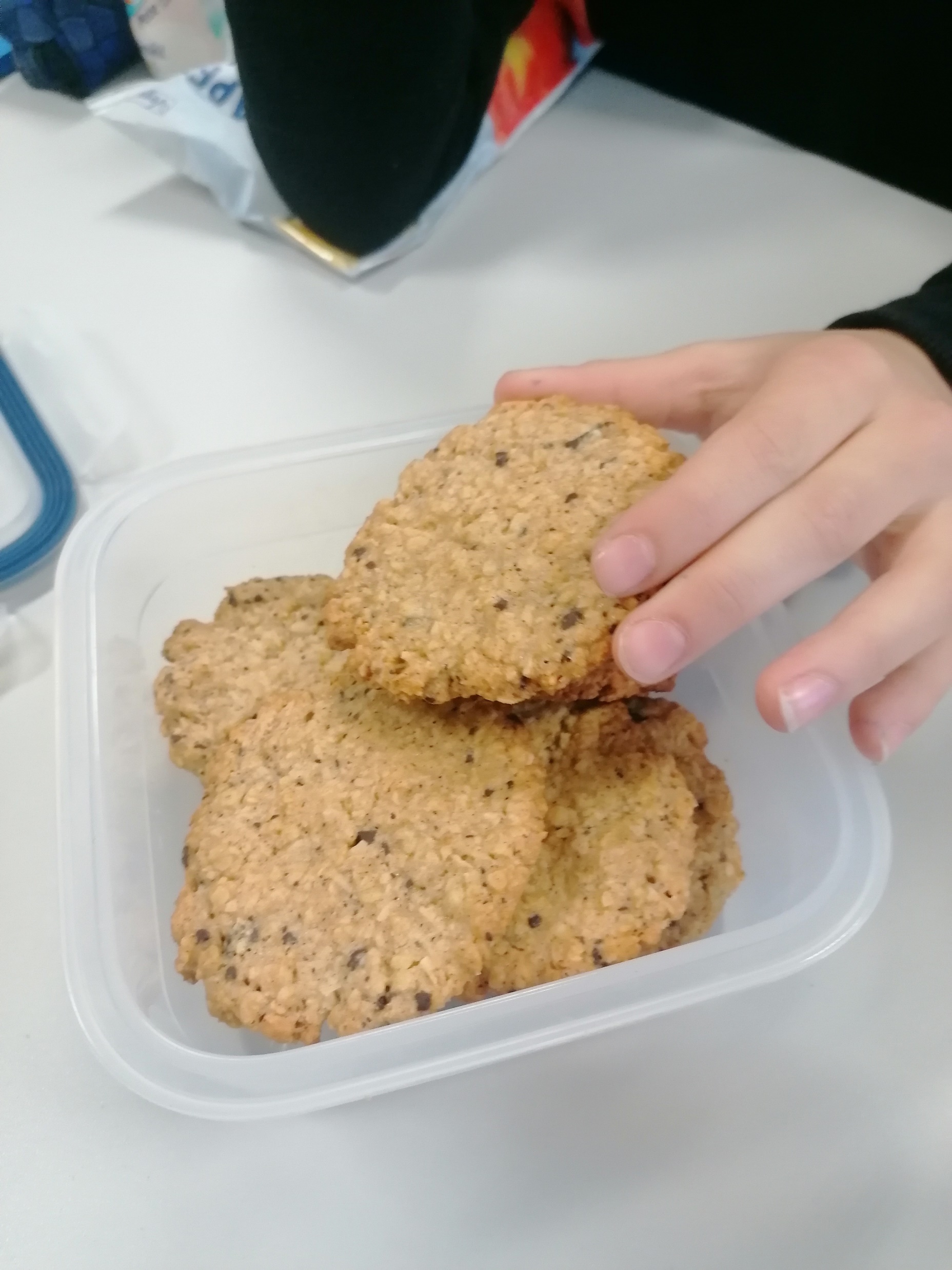 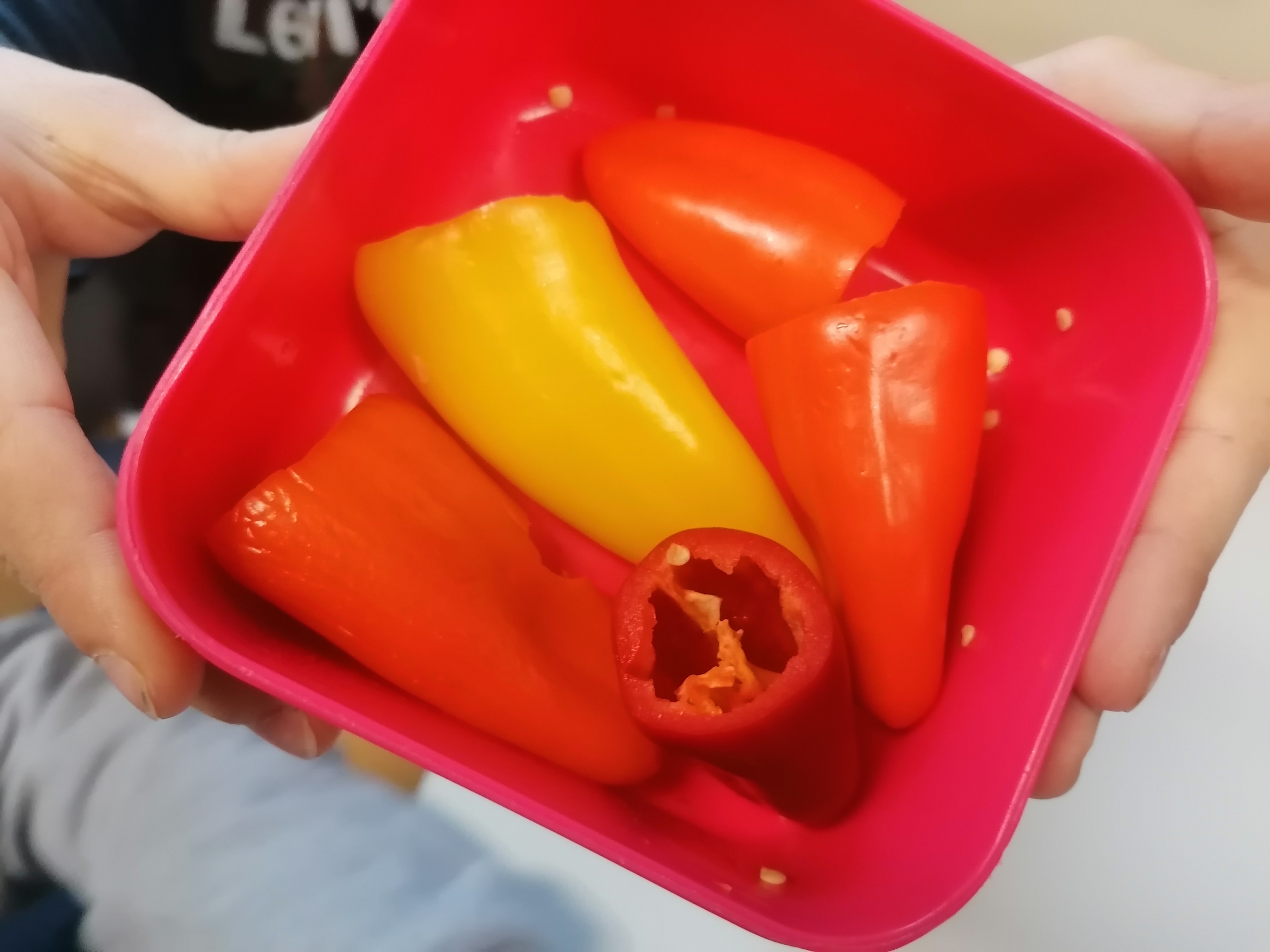 Dzień Zdrowego Jedzenia i Gotowania w klasach IV-VIII
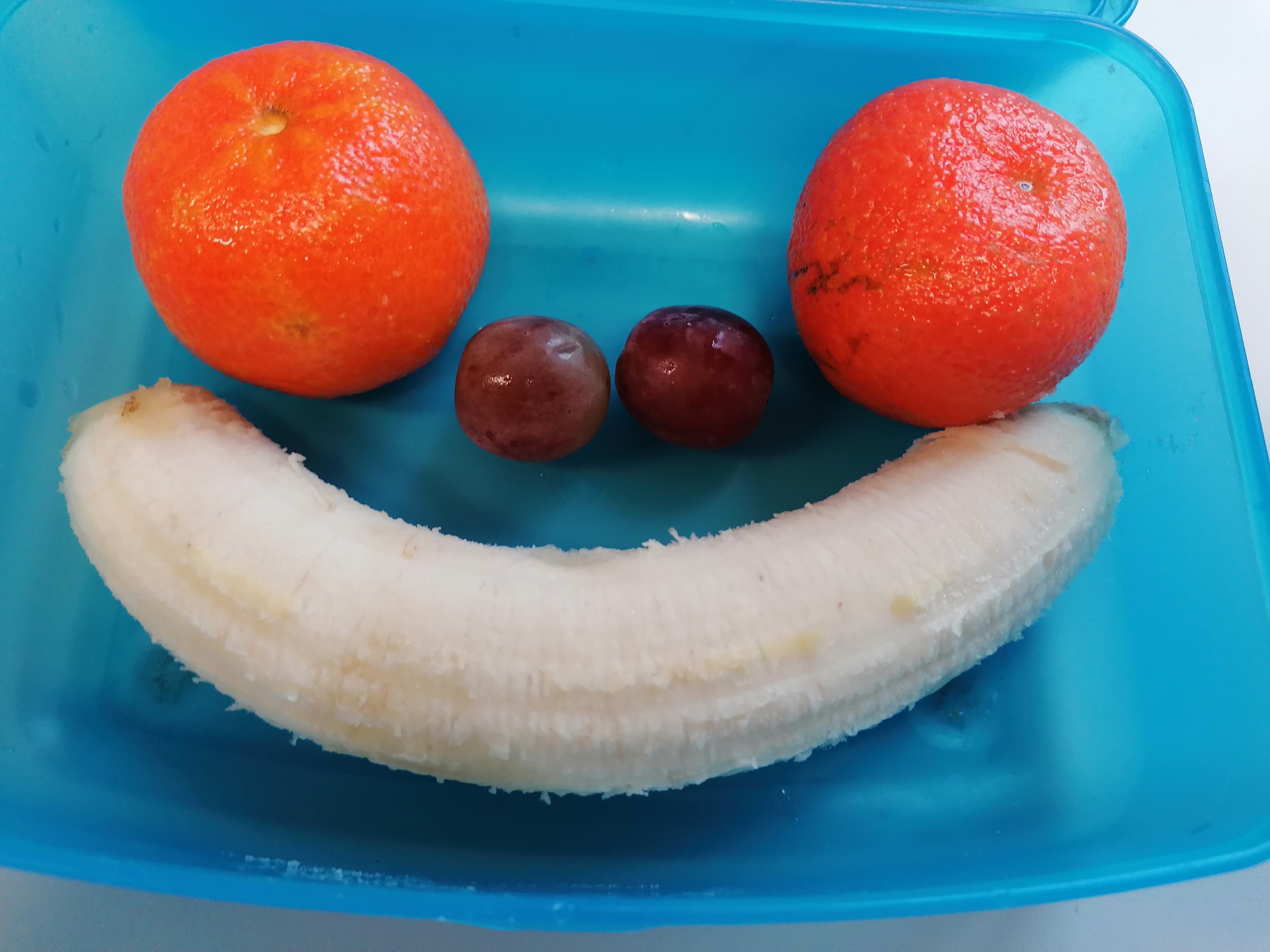 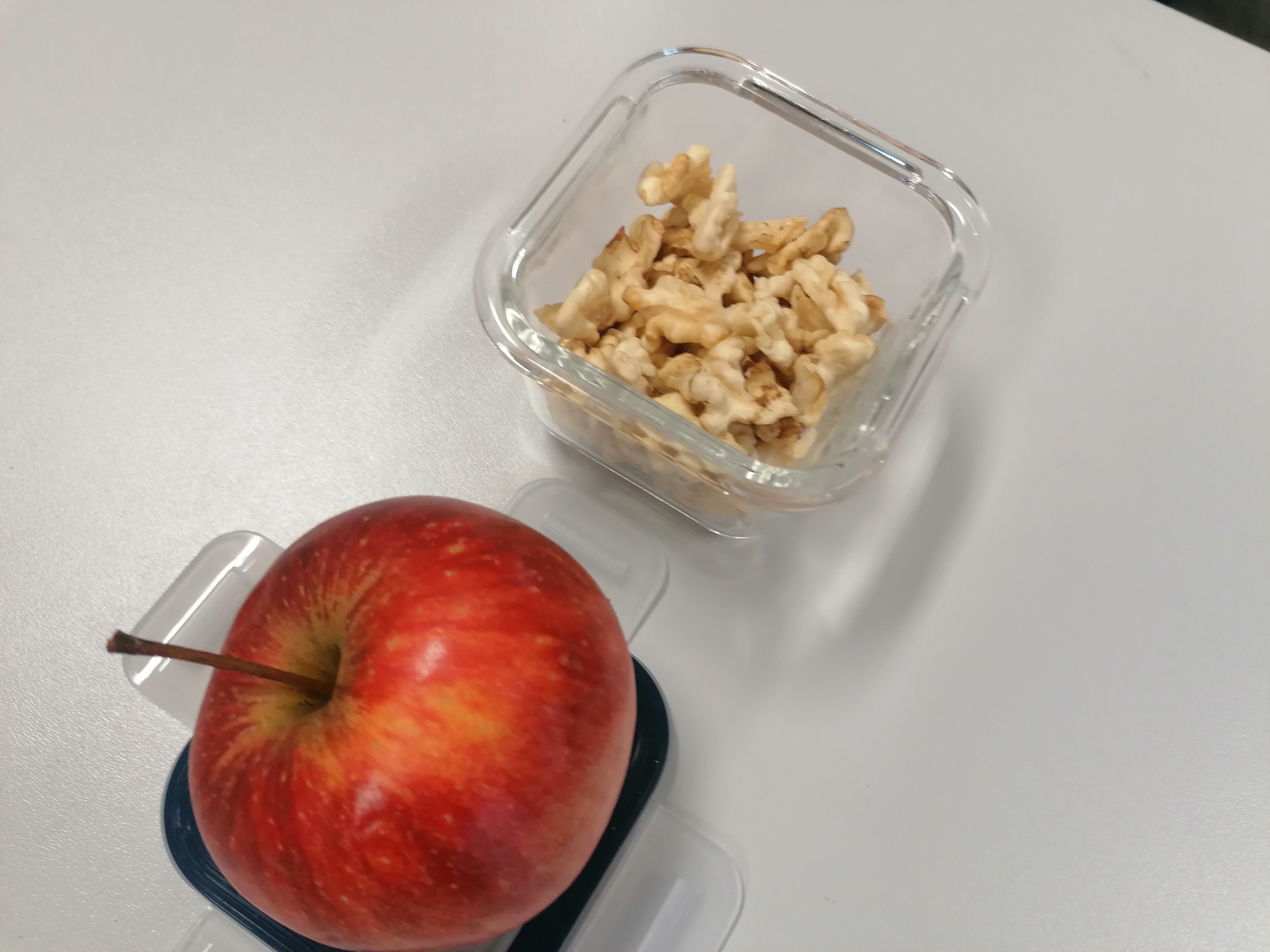 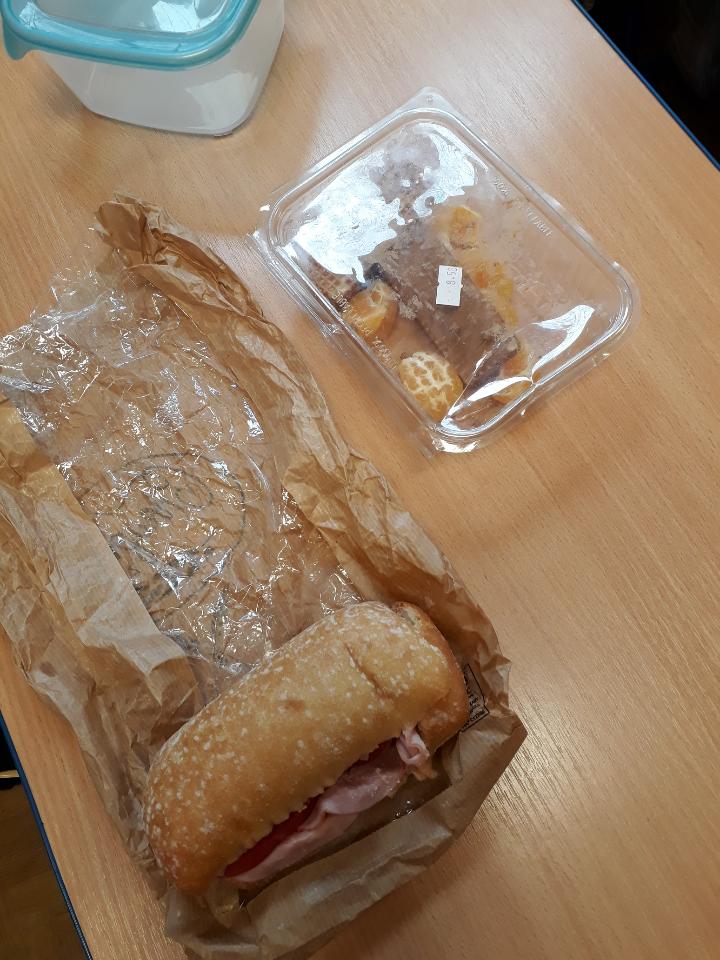 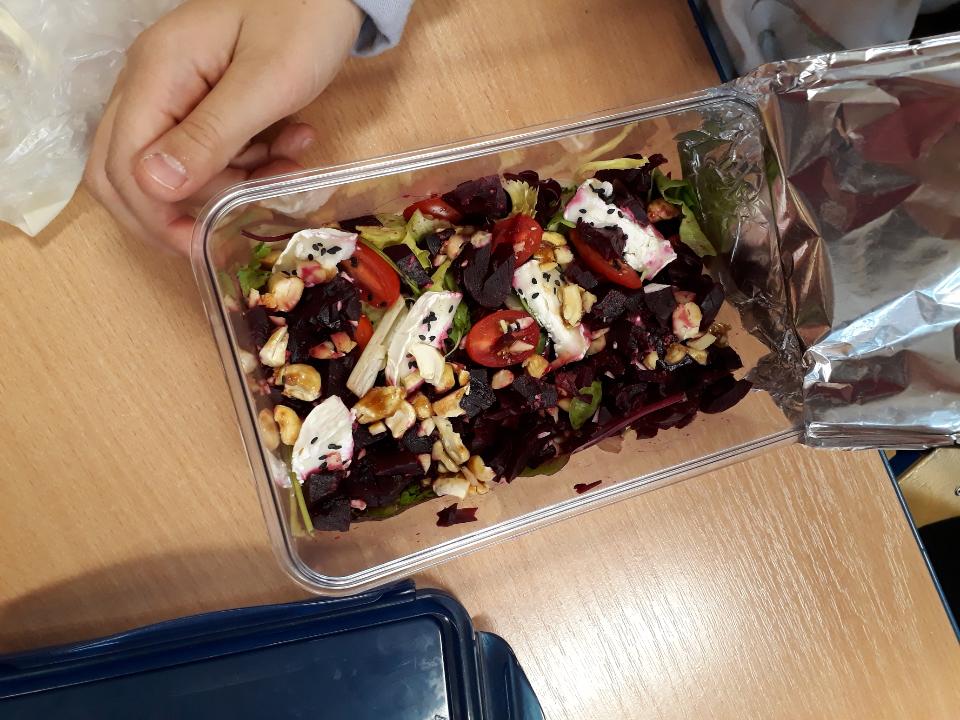 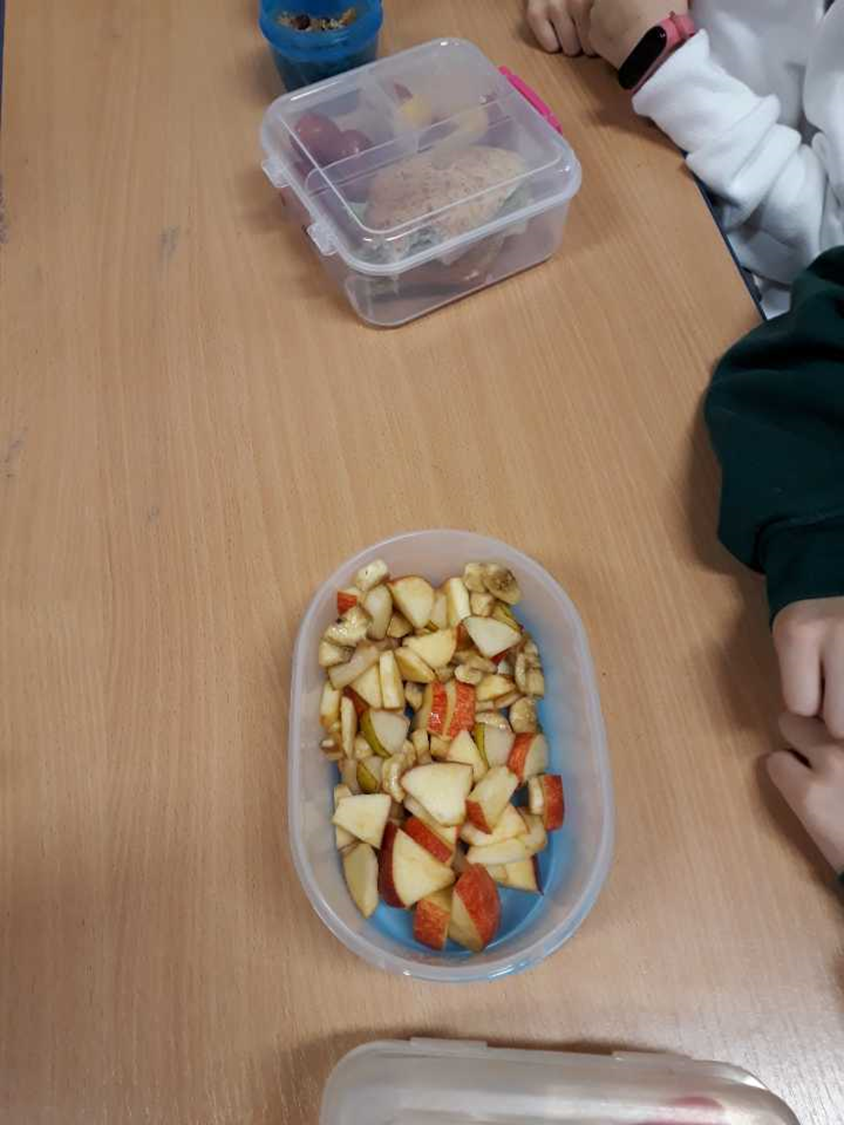 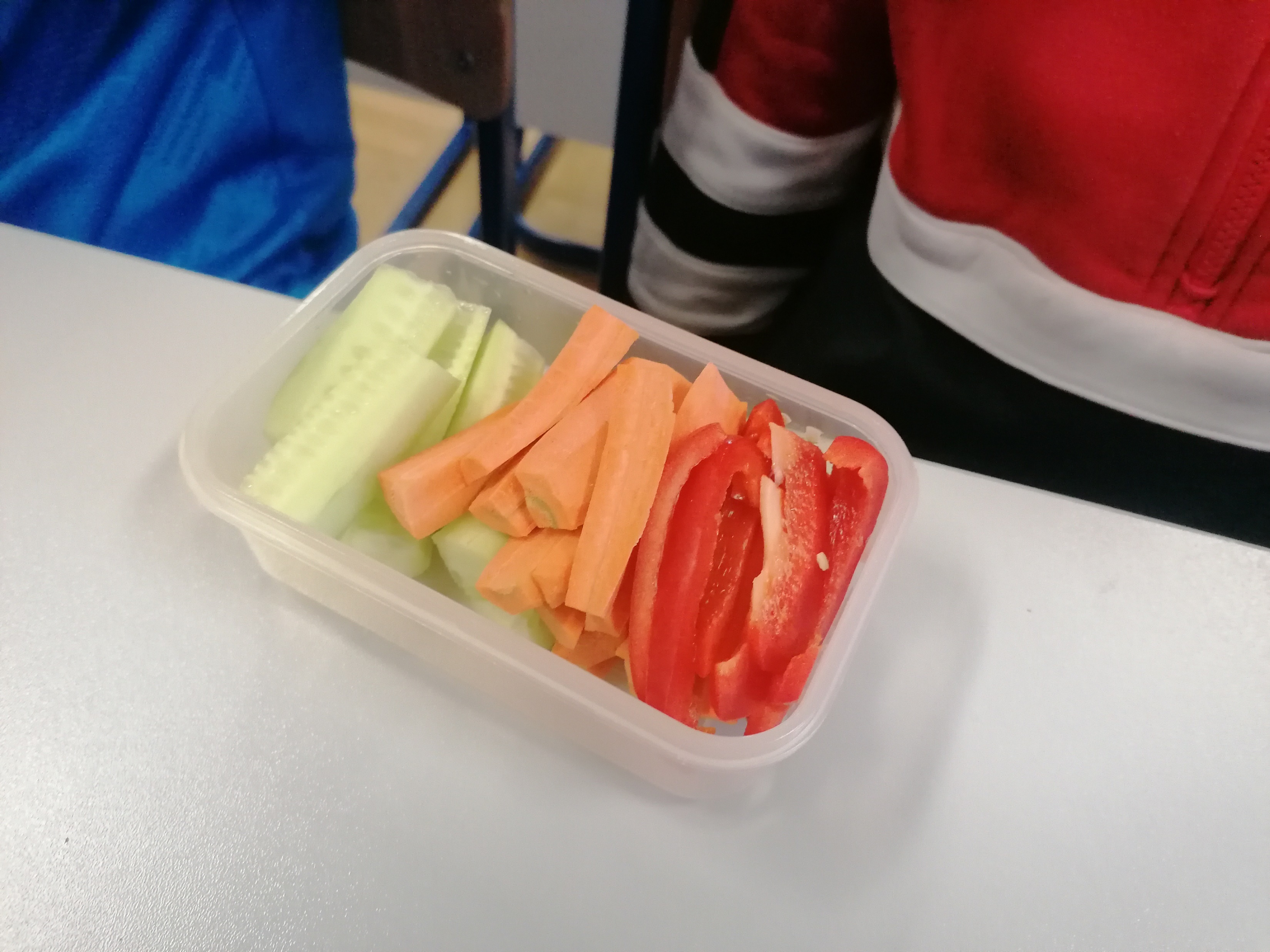 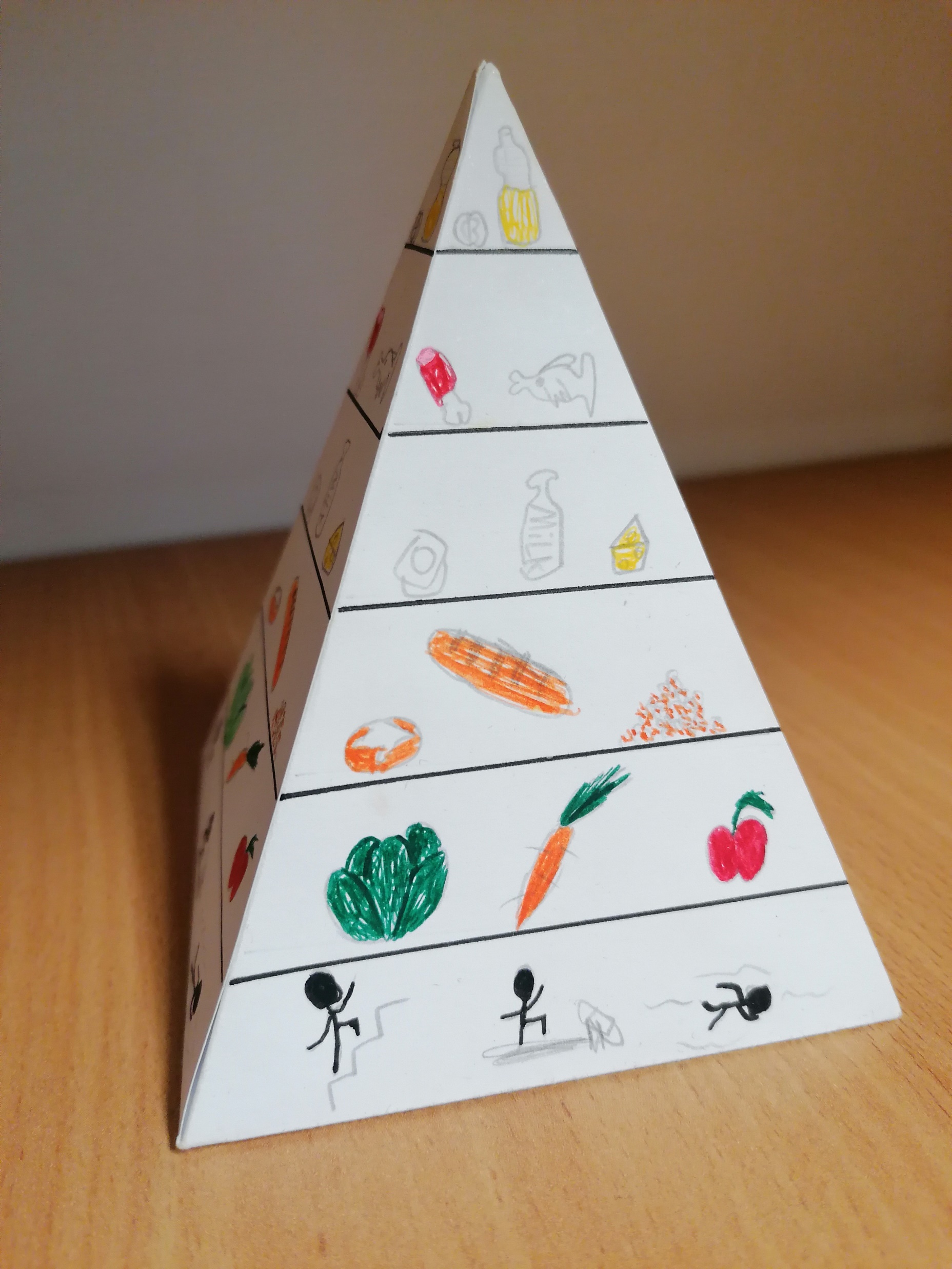 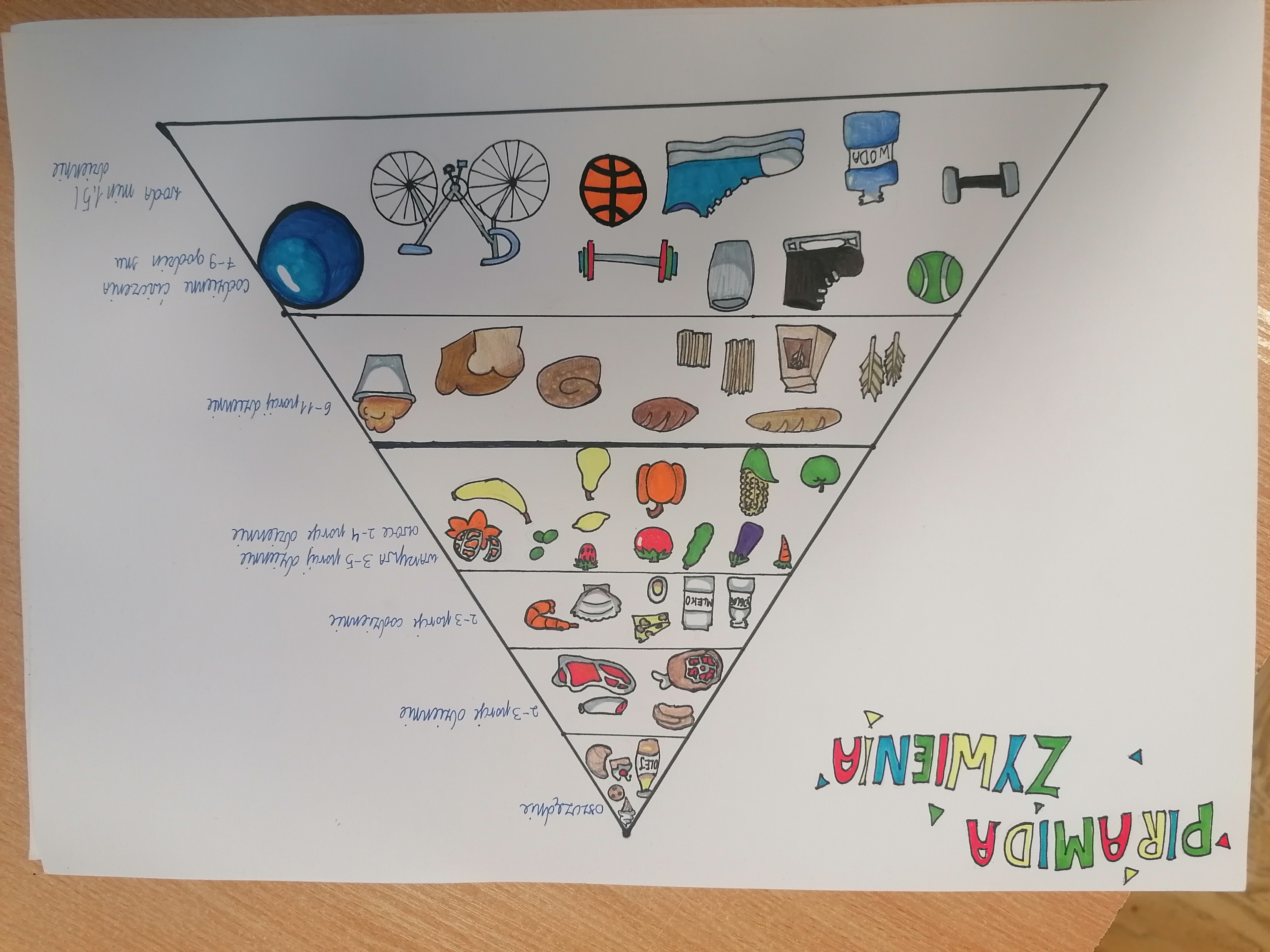 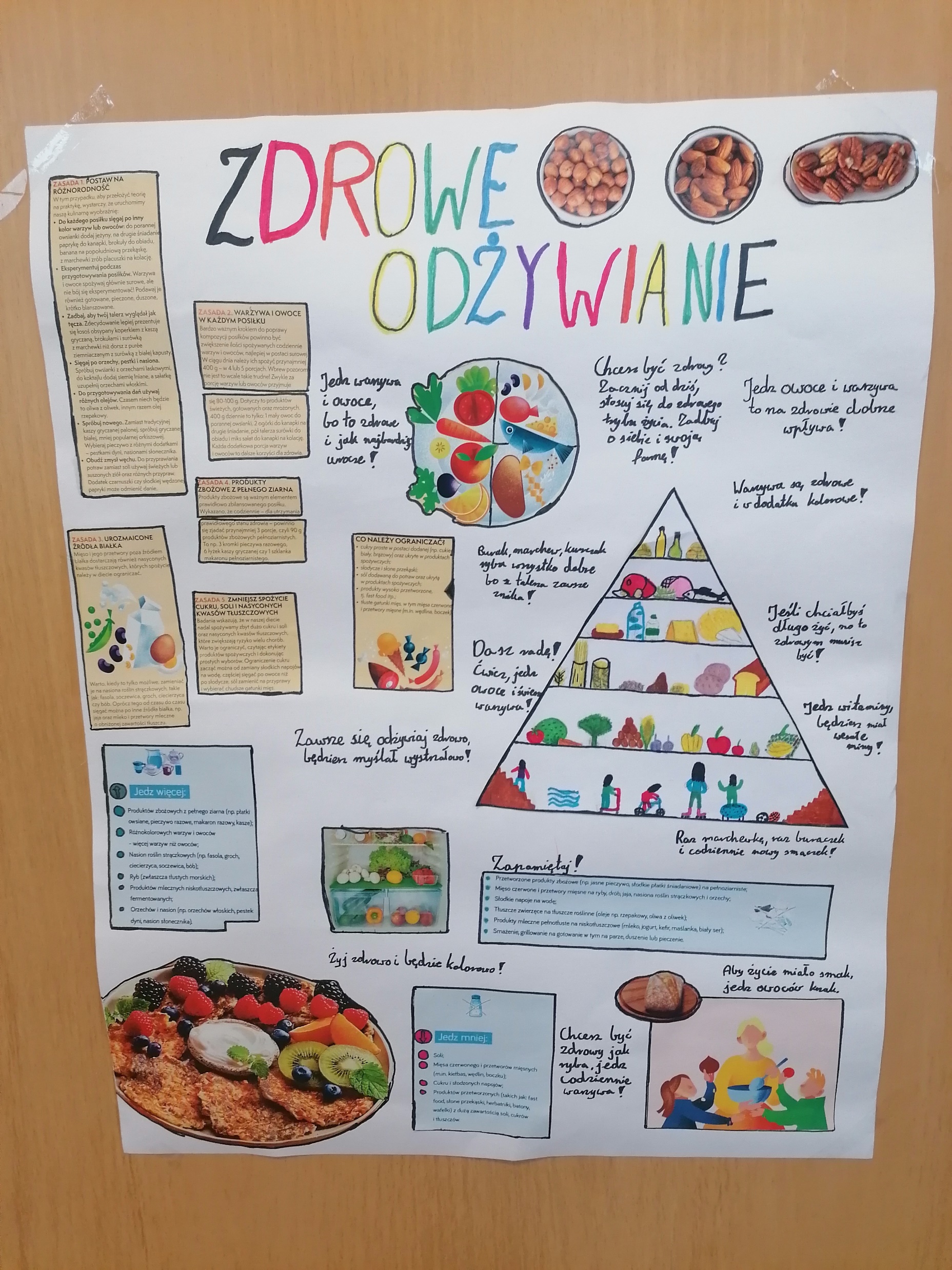 Uczniowie klas starszych przygotowali zdrowe śniadania i piramidy zdrowego żywienia
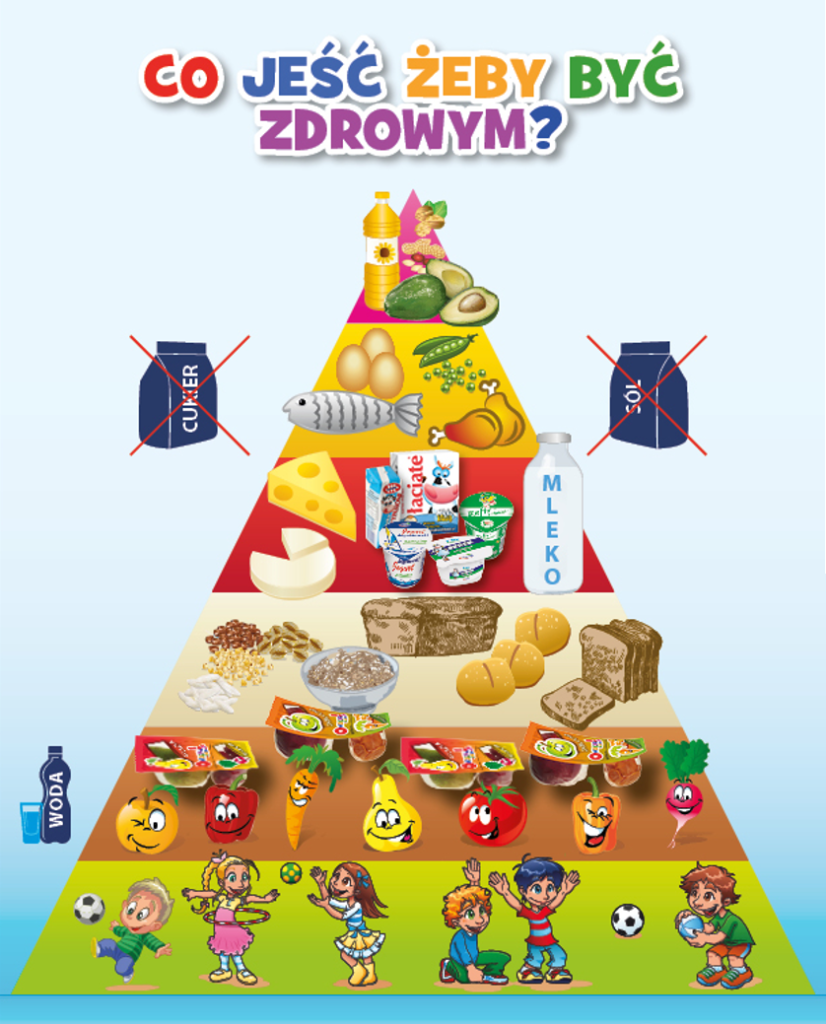 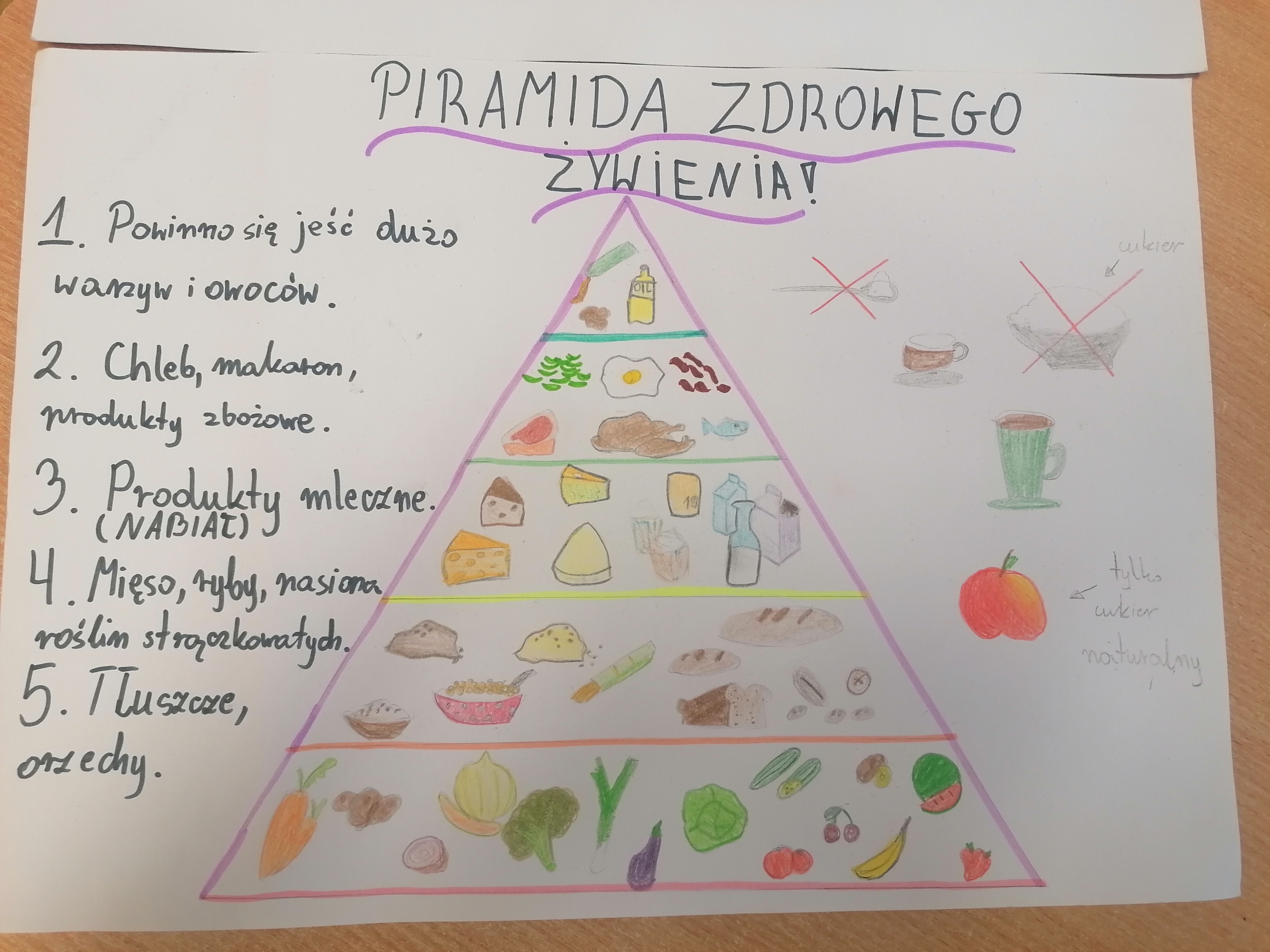 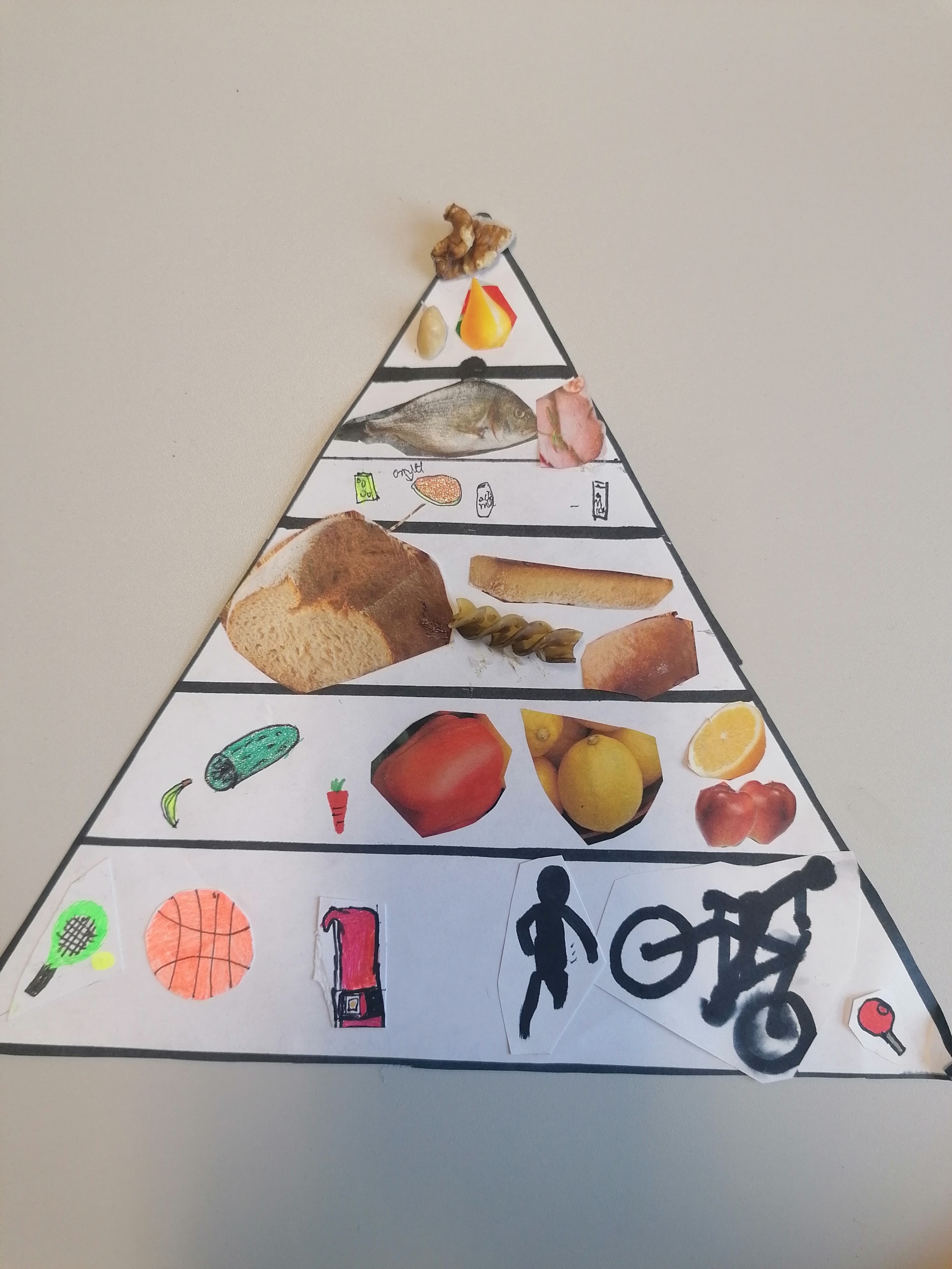 Piramida Żywieniowa